Вводная презентация
«Мобильный телефон-
друг или враг?»
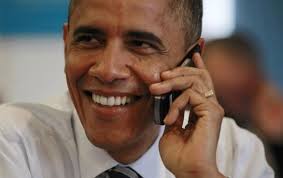 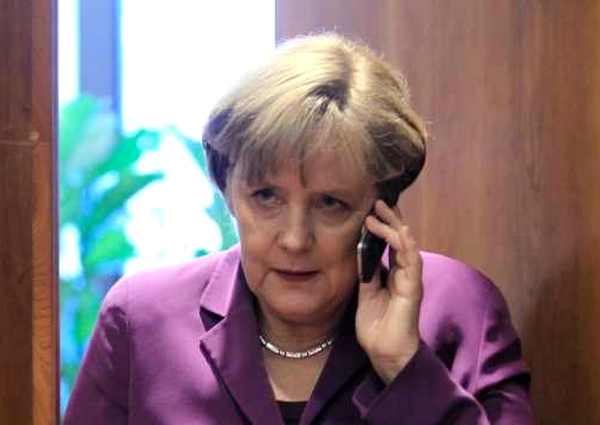 Вспомним
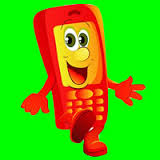 Мобильный  телефон — переносное средство связи, предназначенное преимущественно для голосового общения. В настоящее время  сотовая связь — самая распространенная из всех видов мобильной радиосвязи, поэтому чаще всего мобильным телефоном называют сотовый телефон. В то же время, наряду с сотовыми телефонами, мобильными являются также  спутниковые телефоны, радиотелефоны и аппараты магистральной связи.
Как можно использовать мобильный телефон, помимо заданных в нем стандартных функций?
Проблемные вопросы
Как , с помощью мобильного телефона усвоить учебный материал?
Как сделать мобильный телефон максимально безопасным?
Какие трюки можно использовать  с Bluetooth?
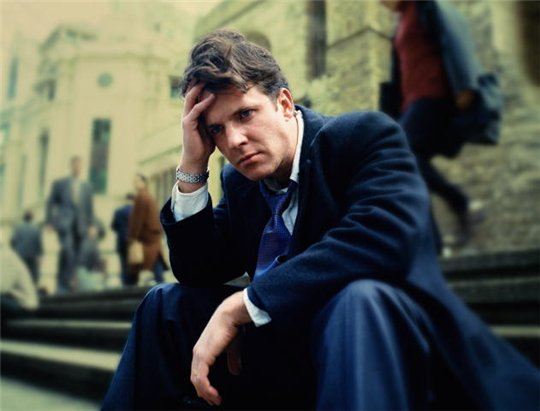 На эти и другие вопросы мы ответим, работая над проектом
«Мобильный телефон-друг или враг?»
Участников проекта мы разделим на три группы
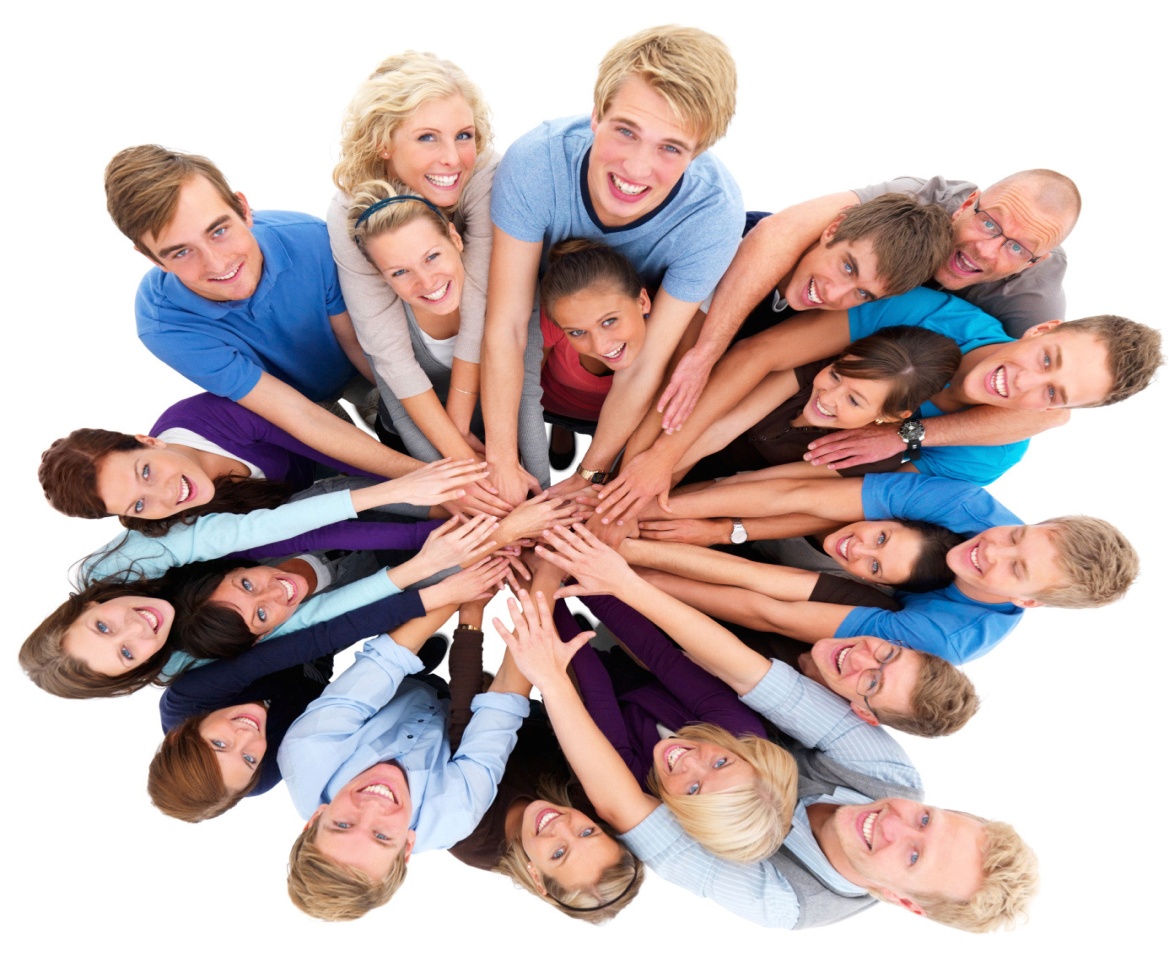 1 группа
Создание презентации.
Проблемный вопрос: Как , с помощью мобильного телефона усвоить учебный материал?
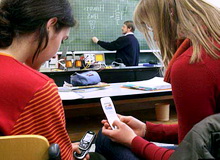 2 группа
Создание презентации.
Проблемный вопрос: Как сделать мобильный телефон максимально безопасным?
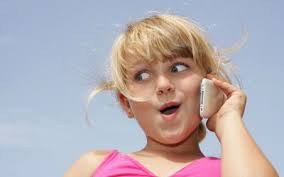 3 группа
Создание презентации.
Проблемный вопрос: Какие трюки можно использовать  с Bluetooth?
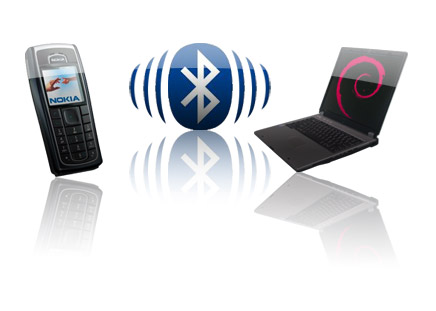 Проект воспитывает
Личность, способную к самосовершенствованию;
Представления о ценности жизни и ее смысле;
Систему ценностных ориентаций, норм, запретов, оценок, идеалов, которые становятся необходимым компонентом общественного сознания.
Результаты работы
Создание учащимися мультимедийных презентаций с использованием аудио,видео,графических ресурсов;
Cоздание дополнительного материала к презентации в предложенных online сервисах таких как:Glogster.com,Prezi.com,Miniclip.com,Toondoo.com.